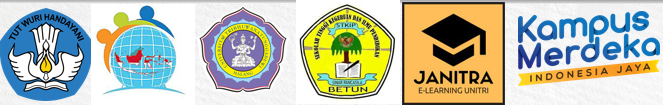 PENYUSUNAN RANCANGAN MATERI SENI MUSIK, SENI TARI, SENI RUPA DAN KETERAMPILAN DALAM MERANCANG KREATIVITAS BUDAYAOLEH:Moh. Farid Nurul Anwar, S.Pd., M.Pd
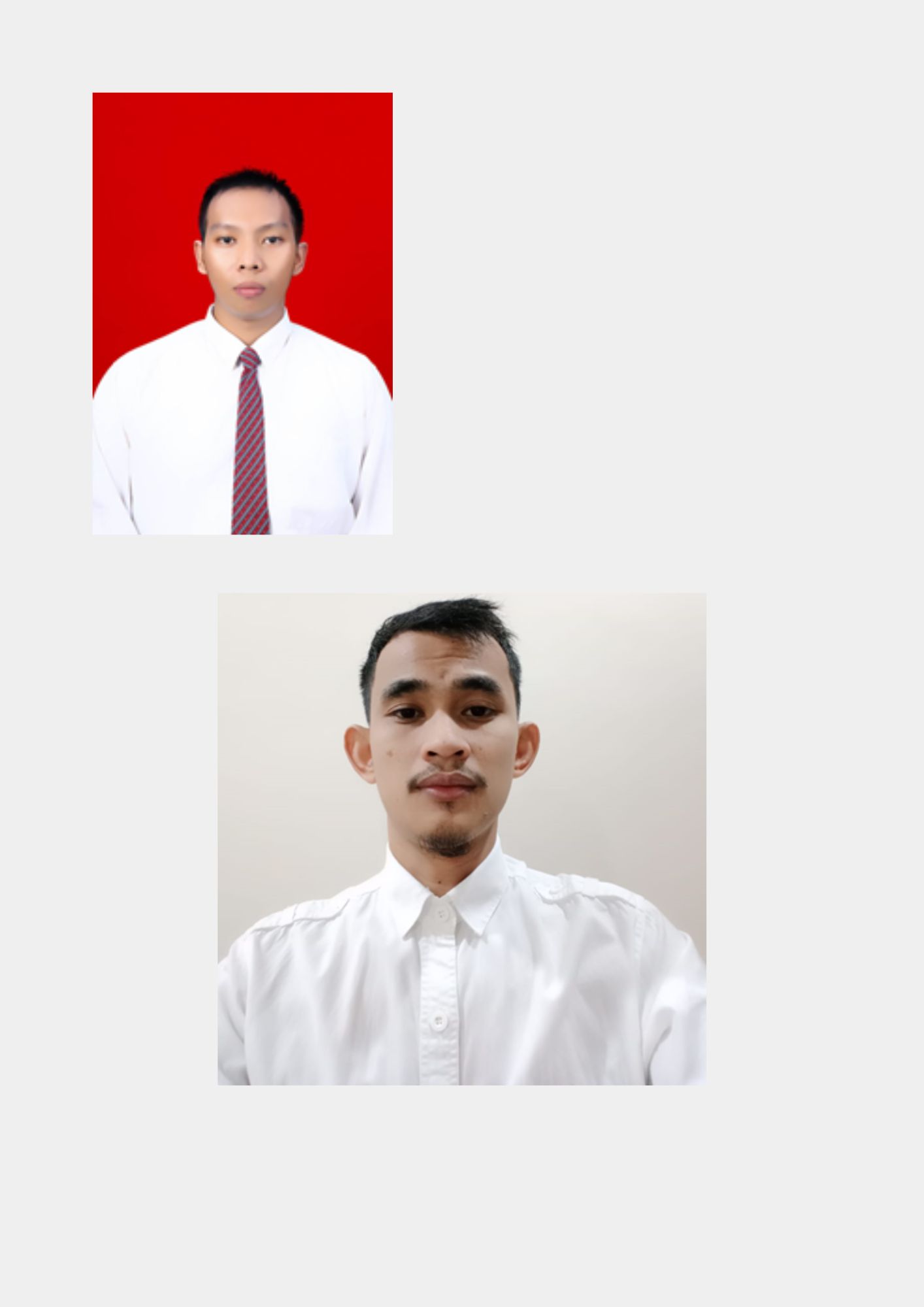 DIREKTORAT PEMBELAJARAN DAN KEMAHASISWAAN DIREKTORAT JENDERAL PENDIDIKAN TINGGI, RISET, DAN TEKNOLOGI KEMENTERIAN PENDIDIKAN, KEBUDAYAAN, RISET, DAN TEKNOLOGI
Merancang Materi Seni Musik
MUSIK PENTATONIS (KARAWITAN JAWA)
Karawitan adalah:
     Ekspresi jiwa manusia yang diungkapkan melalui media suara baik vokal maupun instrumental yang berlaraskan slendro atau pelog.
Seni suara yang terdapat di dalam karawitan/musik jawa disebut tembang.
Tembang dalam penyajiannya bisa dilakukan dengan iringan gamelan atau tanpa iringan gamelan.
Tembang yang cara penyajiannya tidak menggunakan iringan disebut macapat.
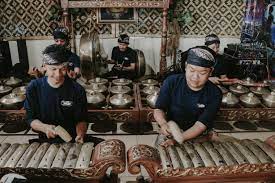 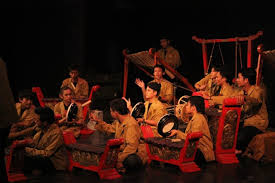 Contoh Macapat: 
Sinom, gambuh, dandhang gula, asmaradana, pucung, pangkur, megatruh, durma, kinanthi, mijil, maskumambang.

Tembang yang penyajiannya menggunakan iringan gamelan disebut: gerongan, sindenan, lagu dolanan, palaran
UNSUR KARAWITAN
GAMELAN
    alat musik tradisional Jawa, Bali, dan Sunda yang pada dasarnya menggunakan laras slendro dan pelog
LARAS
    susunan nada-nada yang di dalam satu oktaf  intervalnya sudah tertentu.
PATHET
    Wilayah atau susunan nada di dalam laras, dan nada-nada tsb. Memiliki kedudukan sendiri-sendiri
FUNGSI IRINGAN
Sebagai Pengiring
Menciptakan suasana
Sebagai ilustrasi

Bunyi musik pada tari bisa secara:
Internal: Iringan yang datangnya dari dalam si penari
Eksternal: Iringan yang datangnya dari luar
MUSIK DIATONIS
Hasil karya seni bunyi dalam bentuk lagu yang mengungkapkan pikiran perasaan manusia/penciptanya melalui unsur-unsur musik
Pesona jiwa dan merupakan alat yang dapat membuat kita gembira, sedih, bersemangat, sesal, dan penuh pengharapan (Karl Seashore).
UNSUR-UNSUR SENI MUSIK
Irama adalah Pengaturan bunyi dalam waktu, irama merupakan pembagian kelompok ketukan dalam waktu. Pada umumnya dengan aksen yang diulang-ulang secara teratur
Nada atau Melodi adalah Serangkaian nada-nada yang kesemuanya merupakan suatu kesatuan arti/tinggi rendahnya nada serta kuat dan lembutnya alunan nada yang dapat memberikan kesan emosional.
Harmoni adalah perpaduan dari beberapa nada yang dibunyikan secara serentak atau bersambung berfungsi untuk mengiringi melodi/keserasian suara dari dua nada atau lebih.
BENTUK TARI
Bentuk tari tunggal
Bentuk tari berpasangan
Bentuk tari kelompok
GERAK TARI
Merupakan hasil stilisasi atau distorsi dari gerak wantah menjadi gerak tertentu.

Gerak yang telah distilisasi atau distorsi ada :
Gerak Murni: pengolahan gerak wantah yang dalam pengungkapannya tidak tidak mempertimbangkan pengertian dari gerak tari tersebut ( putar pergelangan tangan, gerak leher dll )
Gerak Maknawi : Pengolahan dari gerak wantah yang dalam pengungkapannya mengandung suatu pengertian atau maksud disamping keindahan ( mendayung )
DESAIN LANTAI ( FLOOR DESIGN )
Merupakangaris-garis lantai yang dilalui penari

Secara garis besar terdapat dua pola garis yang dilalui penari yaitu : 
Garis lurus ( kesan sederhana dan kuat )
Garis lengkung ( lembut dan emah )
Bentuk garis lurus pola lantai : 
	depan, belakang, samping, serong, desain V/kebalikannya, desain T/ kebalikannya, desain Zig-zag



Bentuk garis lengkung pola lantai :
	 kedepan, kebelakang, kesamping sertya serong, lengkung ular, lingkaran, angka delapan, dan spiral
IRINGAN TARI
Musik tidak hanya sebagai iringan tari tetapi harus sebagai parner tari, sehingga harus digarap betul-betul sesuai garapan tarinya
TATA RIAS DAN BSANA TARI
Busana harus enak dipakai penari
Busana tidak mengganggu gerak tari
Busana harus sedap dipandang
Busana harus menarik
Busana mudah didapat serta murah harganya
Rias dapat membantu perwatakan serta ekspresi
Rias harus jelas
MENYAJIKAN TARI
Sebelum menyajikan tari harus memperhatian faktor : 

Kesiapan
Perencanaan, 
Disiplin latihan
Gladi kotor
Gladi bersih
Penyajian 
Evaluasi
PENGERTIAN SENI RUPA
Seni Rupa merupakan seni yang monumental, dalam seni rupa pengekspresian penciptaan dilakukan di beberapa media sesuai dengan ide atau gagasannya.
KARYA SENI RUPA DAPAT DITINJAU DARI DUA SEGI
Segi Bentuk: merupakan wujud rupa atau indrawi yang dapat diamati melalui unsur-unsur rupanya.
 Segi Isi: merupakan pranata rukhaniah (ide) dari berbagai gambaran perasaan yang digambarkan dalam wujud lahiriah.
UNSUR-UNSUR SENI RUPA
GARIS
 BENTUK 
 VOLUME
 GELAP TERANG
 TEKSTUR
 WARNA
RUANG
GARIS
Garis merupakan unsur visual yang penting dalam seni rupa, dan dapat membentuk berbagai karakter serta watak pembuatnya, sehingga bagi perupa garis merupakan unsur visual penting dalam mengekspresikan ide-idenya.
BENTUK
Bentuk merupakan segala sesuatu yang dapat dilihat, mempunyai bentuk yang memberikan identifikasi tertentu dalam persepsi kita.
VOLUME
Dalam seni rupa volume diciptakan melalui ilusi yang mengesankan keruangan, penggambaran massa dengan ilusi dapat dibentuk dengan garis-garis atau dengan gelap terang sehingga dapat memberi kesan berat, tegar, kokoh, dan sebagainya.
GELAP TERANG
Gelap terang merupakan perbedaan-perbedaan yang berkenaan dengan sinar atau cahaya, unsur ini dapat ditampilkan secara kontras atau menyolok. Manipulasi gelap terang dapat memberi kesan soliditas, jarak, tekstur, dan bentuk.
TEKSTUR
Tekstur adalah kualitas dari suatu permukaan yang memiliki sifat-sifat lembut, kasar, licin, lunak, atau keras (nilai raba pada permukaan suatu benda).
ADA DUA MACAM TEKSTUR

 Terkstur nyata: apabila diraba secara fisik betul-betul berbeda sifatnya, seperti wool berbeda dengan goni, amplas dengan kaca, sutera dan sebagainya. Kekasaran dari tekstur nyata ini apabila diraba secara fisik adalah nyata.
Tekstur semu: kelihatannya berbeda tetapi kalau diraba sama saja. Kekasaran dari tekstur semu ini adalah tidak nyata.
WARNA
Warna adalah sebagai media pengekspresian yang diwujudkan melalui karya seni, warna di sini mempunyai tujuan yang bermacam-macam baik itu untuk melambangkan sesuatu ataupun mewakili identitas warna itu sendiri.
Warna merupakan suatu unsur seni yang memiliki tiga kekayaan:

Warna atau mewarnai, contoh: warna merah, kuning, biru
Intensitas, kemurnia dan kekuatan suatu warna, contoh: merah tumpul, atau merah terang.
Menghargai, keringanan atau kegelapan suatu warna.
Fungsi warna
Perjanjian, misalnya bendera putih melambangkan penyerahan.
Mewakili kenyataan optis, misalnya cairan warna merah untuk darah, warna hijau untuk dedaunan
Mewakili dirinya sendiri, warna merah disini mewakili identitasnya sendiri.
RUANG
Ruang sering dikaitkan keluasankan dengan bid yang kemudian muncul istilah dwimatra dan trimatra. 
Dalam seni rupa orang sering mengkaitkannya dengan bidang yang memiliki batas atau limit, walaupun kadang-kadang ruang bersifat tidak terbatas dan tidak terjamah
Tugas:

Buatlah Rancangan Materi Seni Musik, Seni Tari, dan Seni Rupa untuk siswa SD kemudian upload tugas pada laman Janitra
TERIMA KASIH